The National Gallery in London
Interior
Vincent Willem van Gogh
« A Wheatfield with Cypresses»
«Sunflowers»
Claude Monet«Waterlilies»
Turner «The Fighting Témérair»
El Greco«Christ Driving the Money Changers from the Temple»
Rafael«Vision of a Knight»
Leonardo da Vinci«The Virgin of the Rocks»
Rembrandt«Belsazar»
Michelangelo «Madonna and Child with St John and Angels»
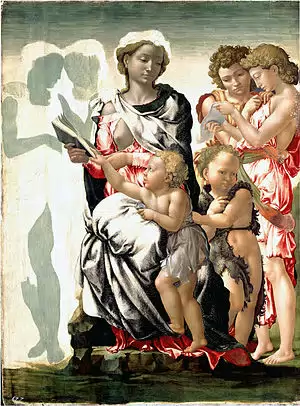